ORCA – more than Neutrino Mass Hierarchy

Atmospheric ‘neutrino beam’ systematics

ANTARES recent analyses
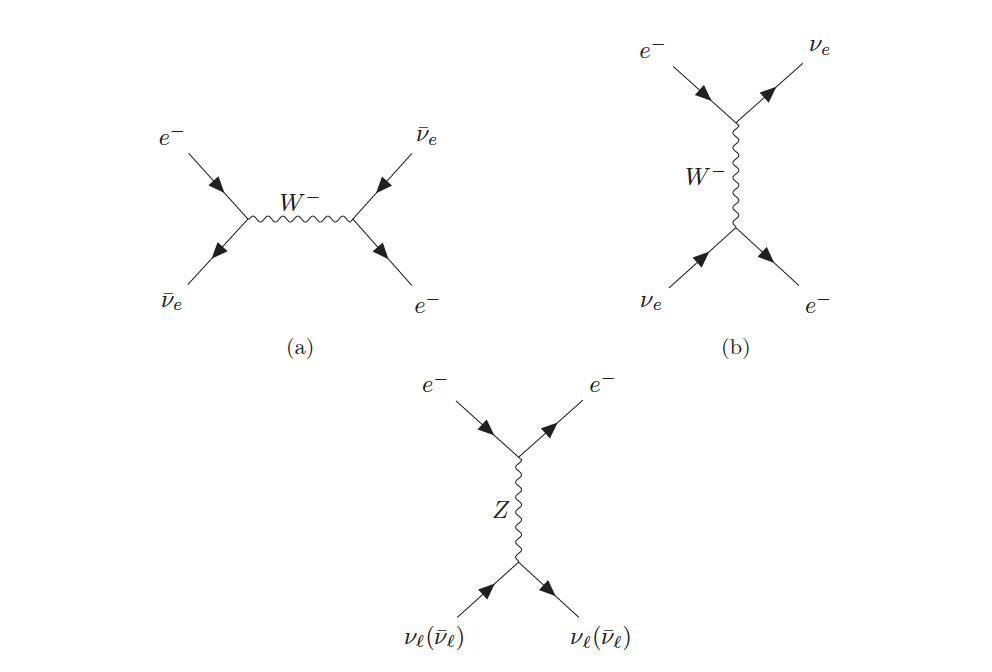 Neutrinos traversing the Earth
-> ne interaction with electrons
-> depending on mass ordering
Earth model
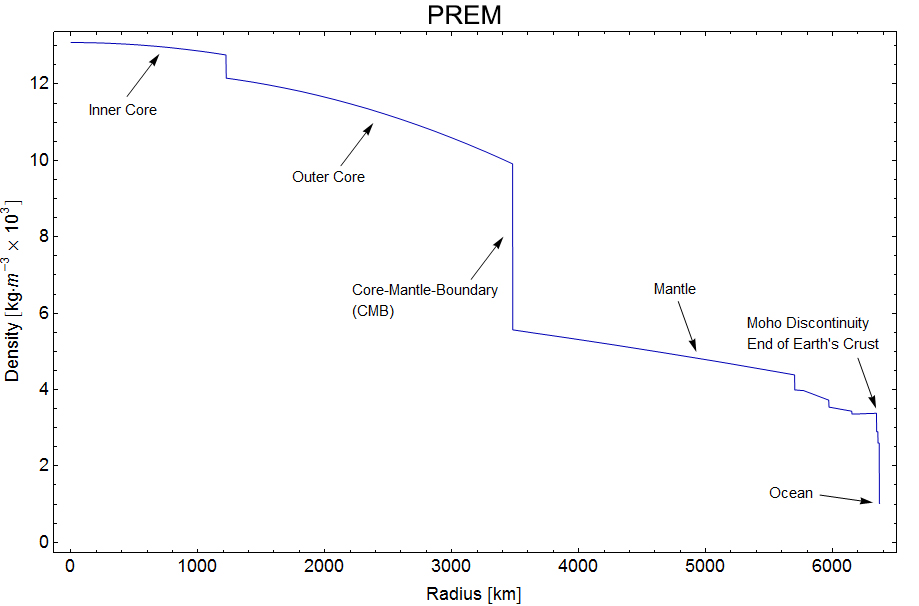 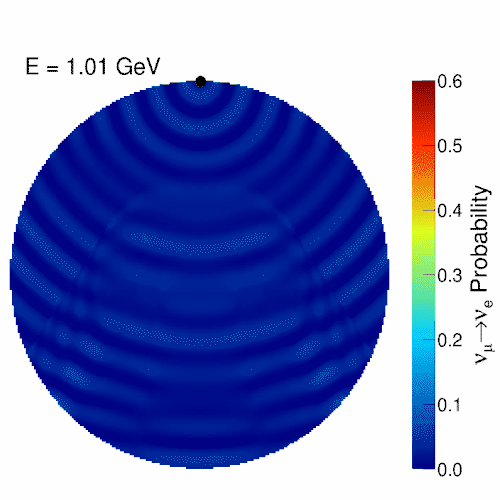 Animation J. Coelho
Adding non-standard interactions
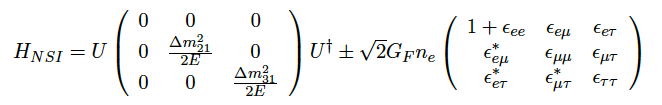 Adding non-standard interactions
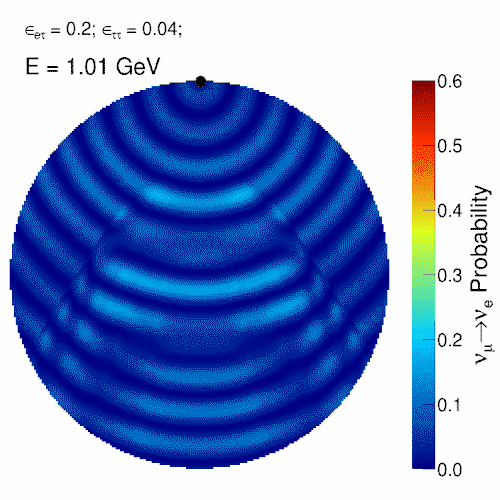 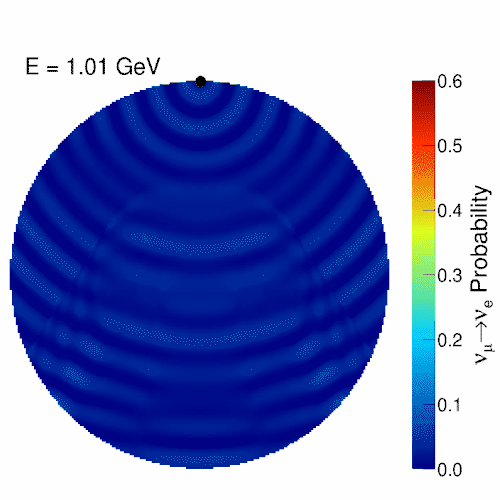 Animation J. Coelho
Non-standard-interaction signature:
Same energy range as NMH pattern, but at different zenith range
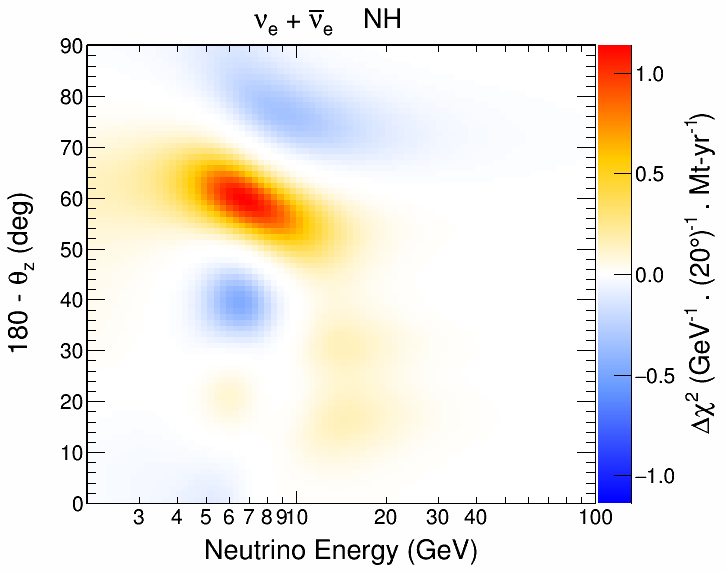 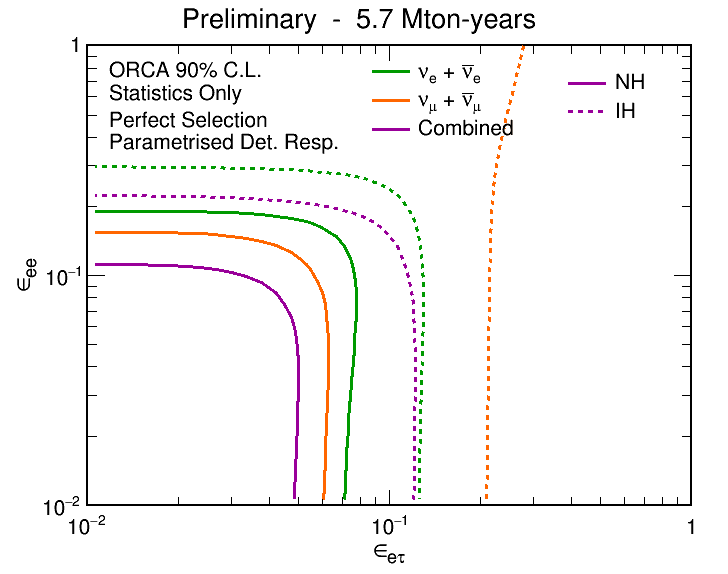 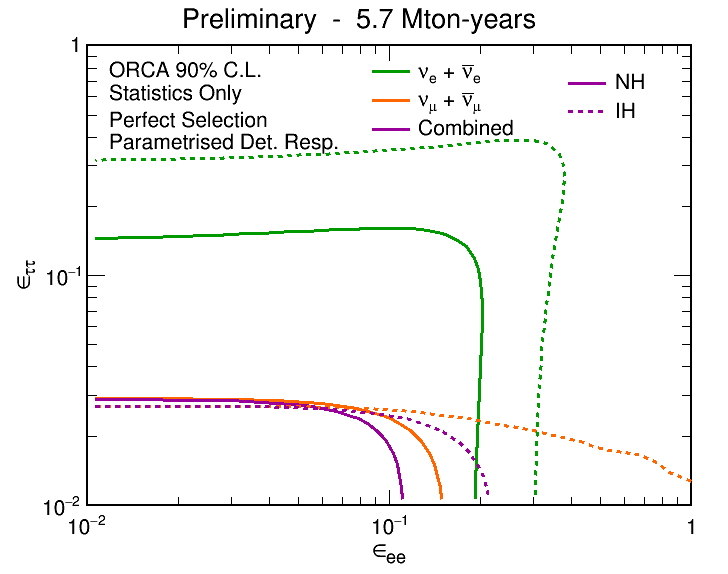 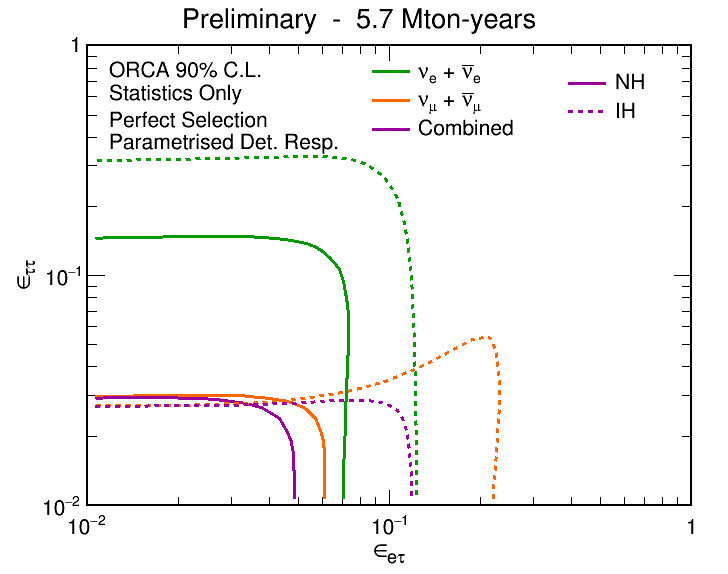 Sterile neutrinos in ORCA
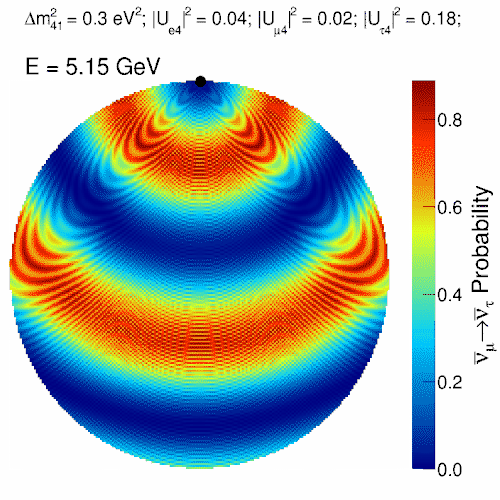 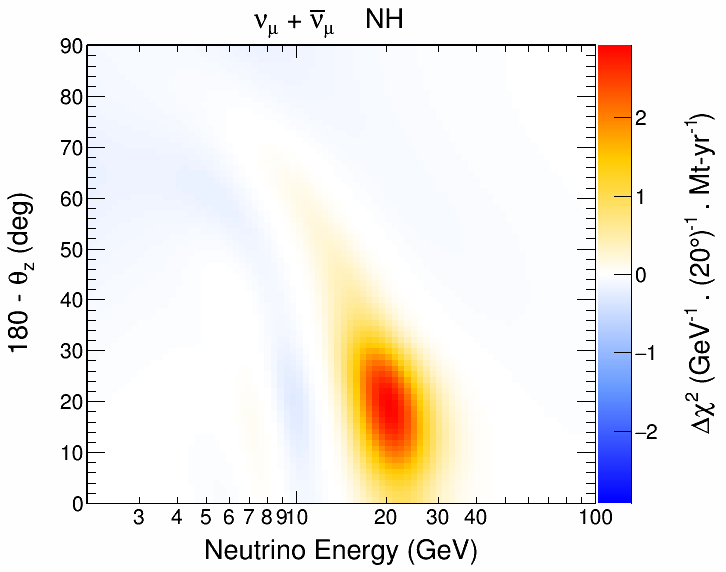 http://www.apc.univ-paris7.fr/Downloads/antares/Joao/animations/
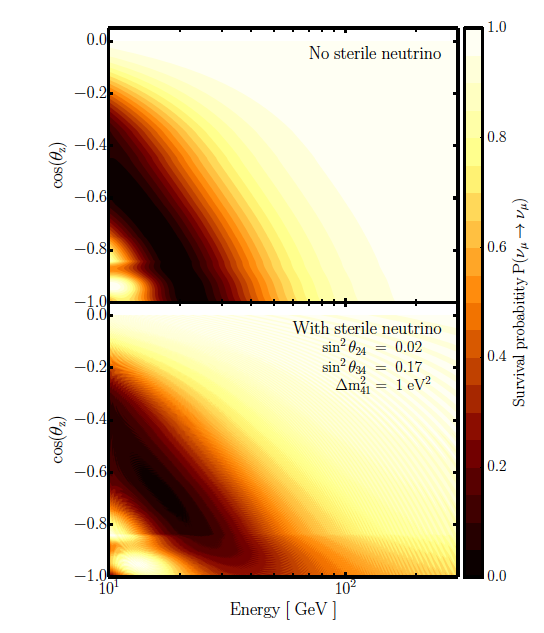 IceCube/Deepcore analysis for m2=1eV2
nt appearance
nm ->  nt measurement valuable to check unitarity of PMNS matrix
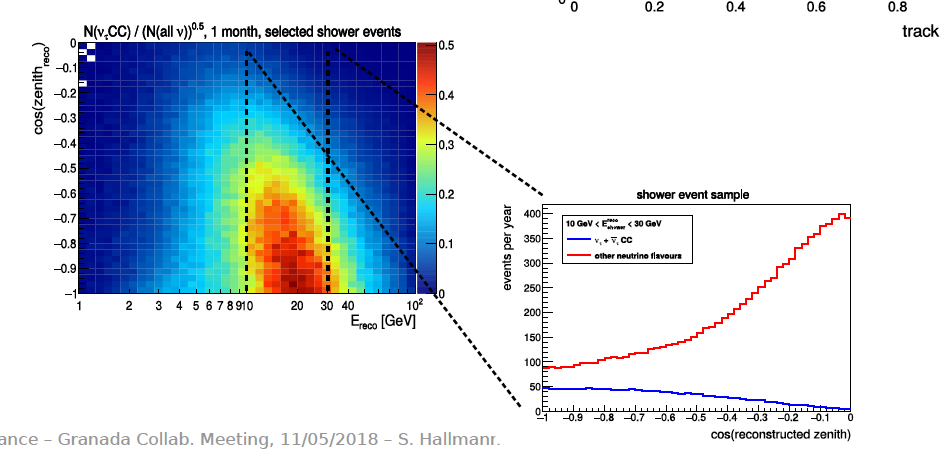 nt appearance
nm ->  nt measurement valuable to check unitarity of PMNS matrix
Prospects for IceCube/Deepcore and Phase-1
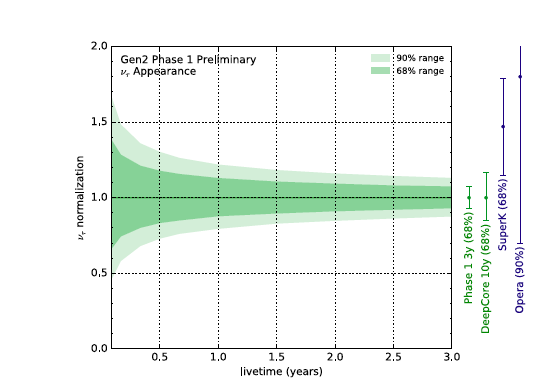 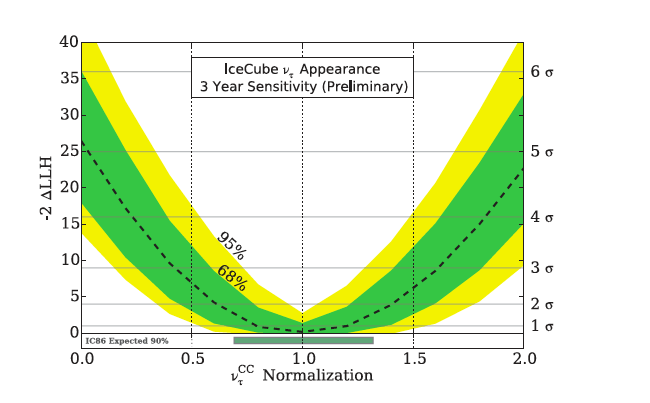 Koskinen (NEUTRINO 2016)
DeepCore Measurement and ORCA sensitivity
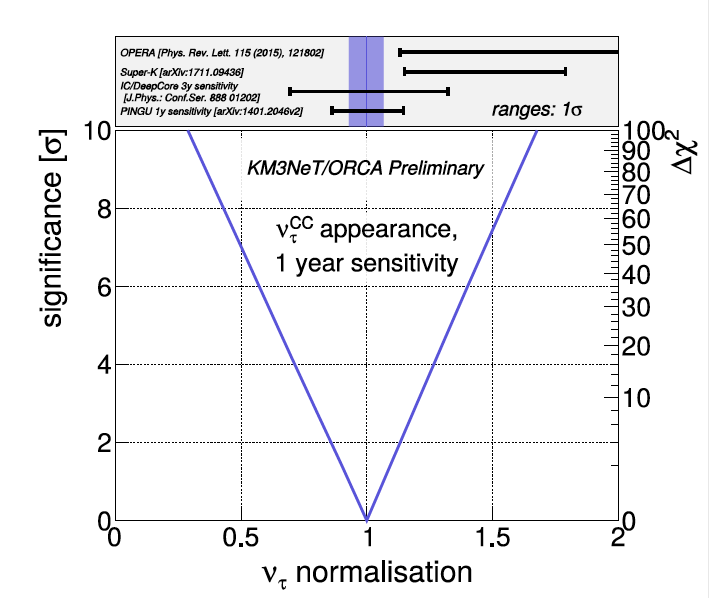 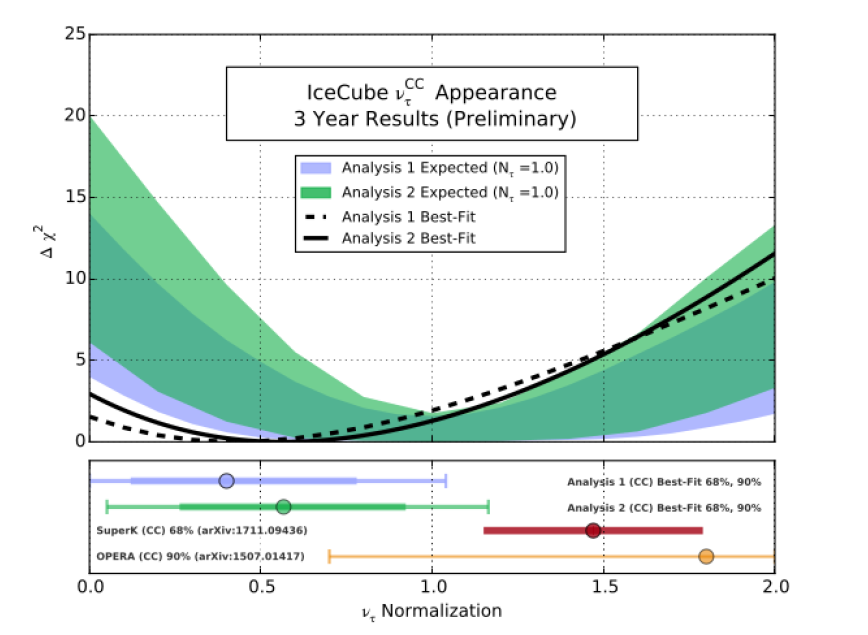 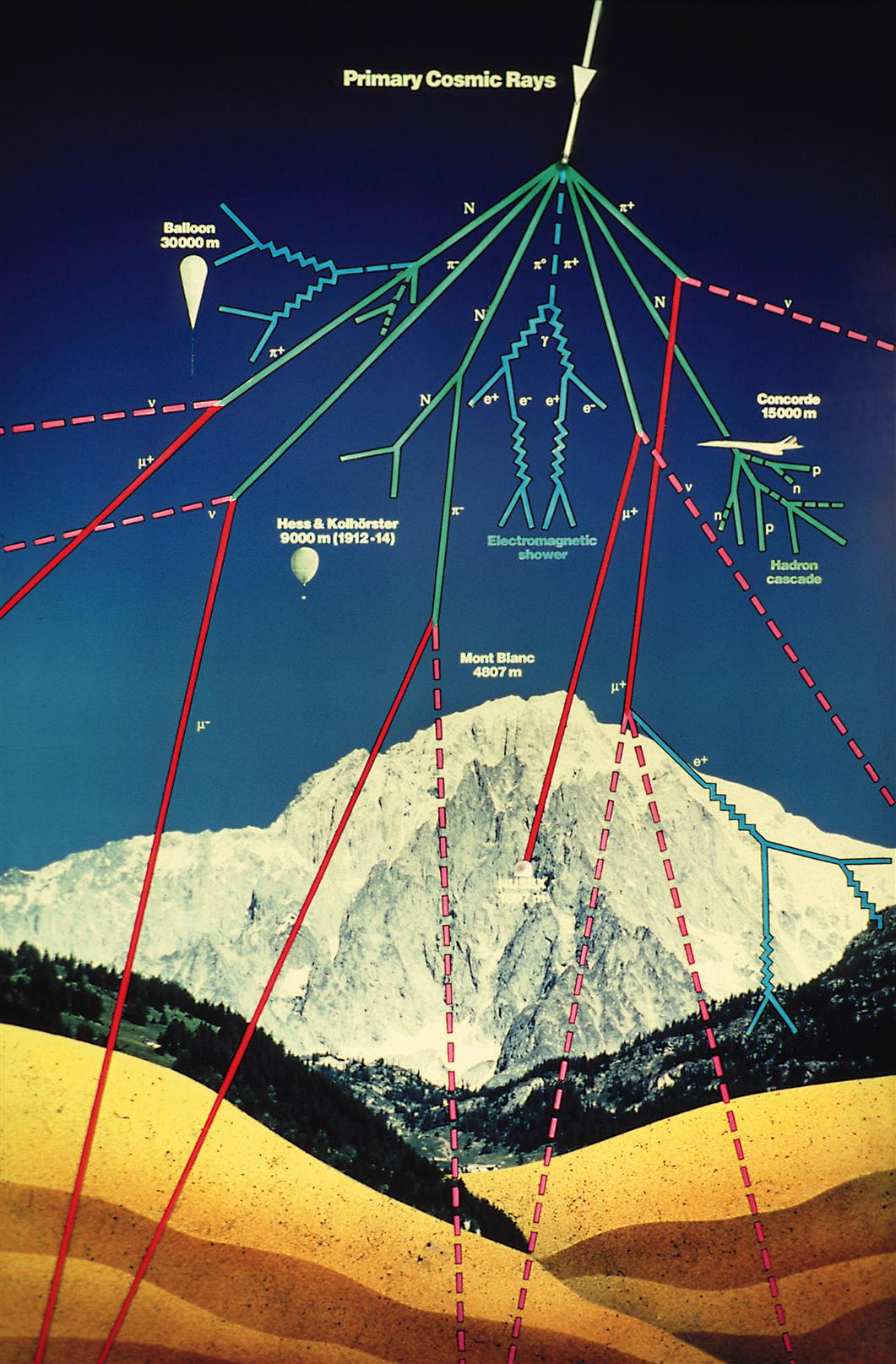 Collisions of primary cosmic rays with atmosphere (N, O, C …)
              -> pions, kaons, …   -> decay
Production height distribution at the site of Superkamiokande
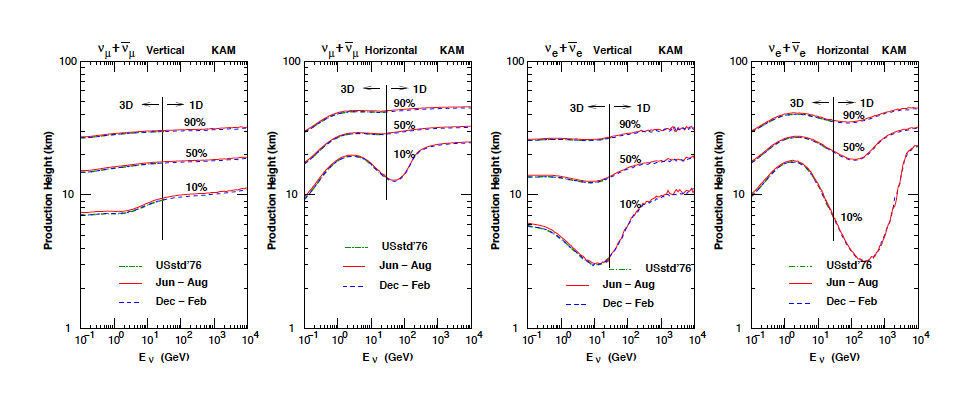 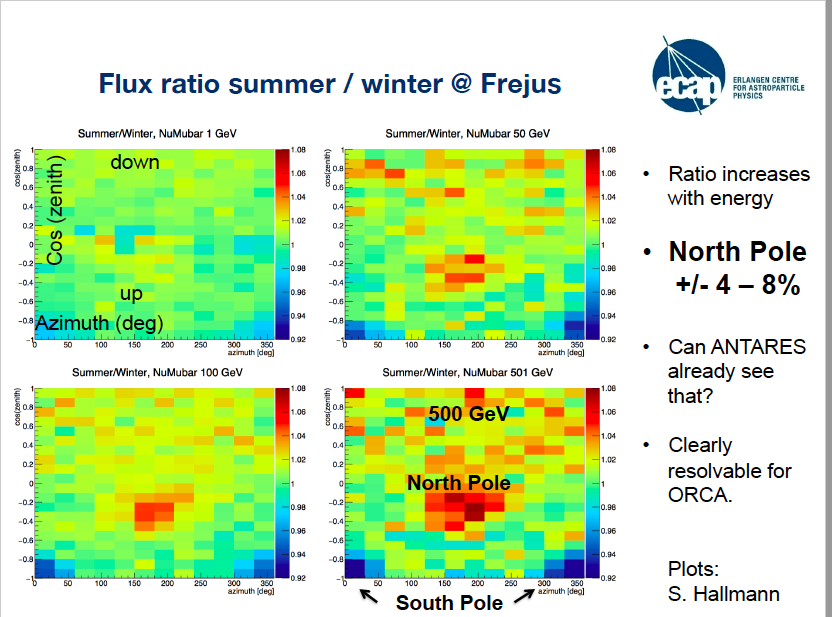 Geomagnetic effect
Muon (high energy)
Muon (low energy)
Earth
Geomagnetic effect
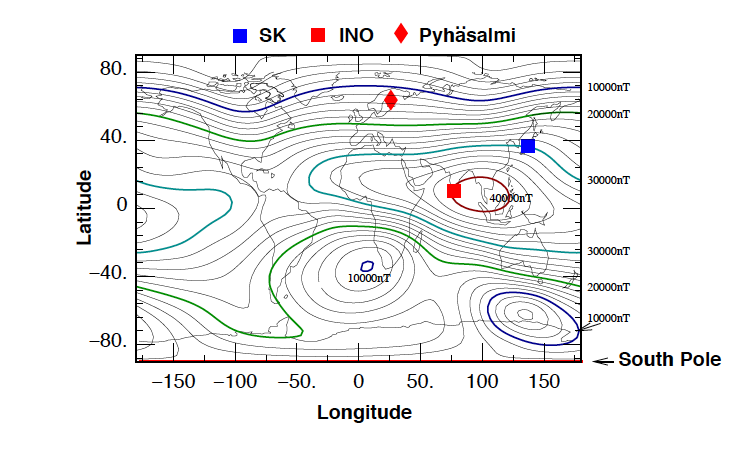 Azimuthal asymmetries
Noticable asymmetries for low energetic neutrinos
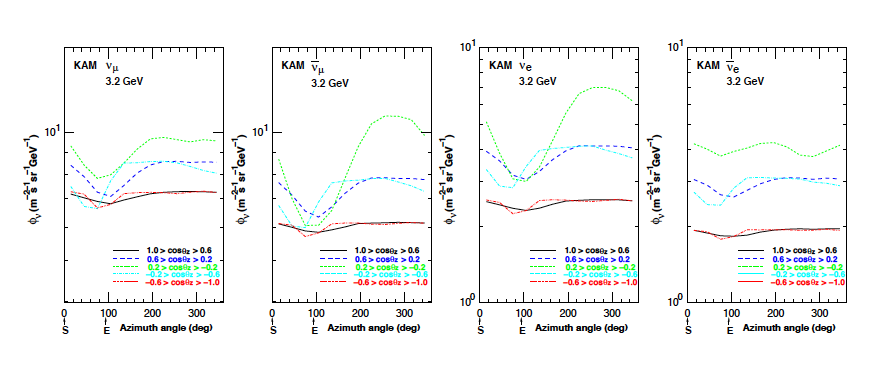 ANTARES
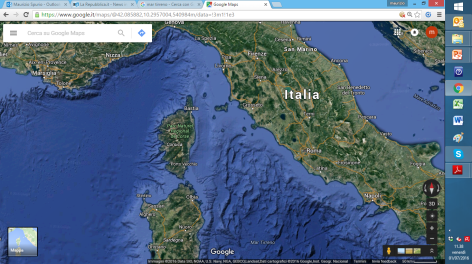 Running since 2007 at 2475m depth
 885 10” PMTs 
 12 lines
 25 storeys/line
 3 PMTs / storey
ANTARES
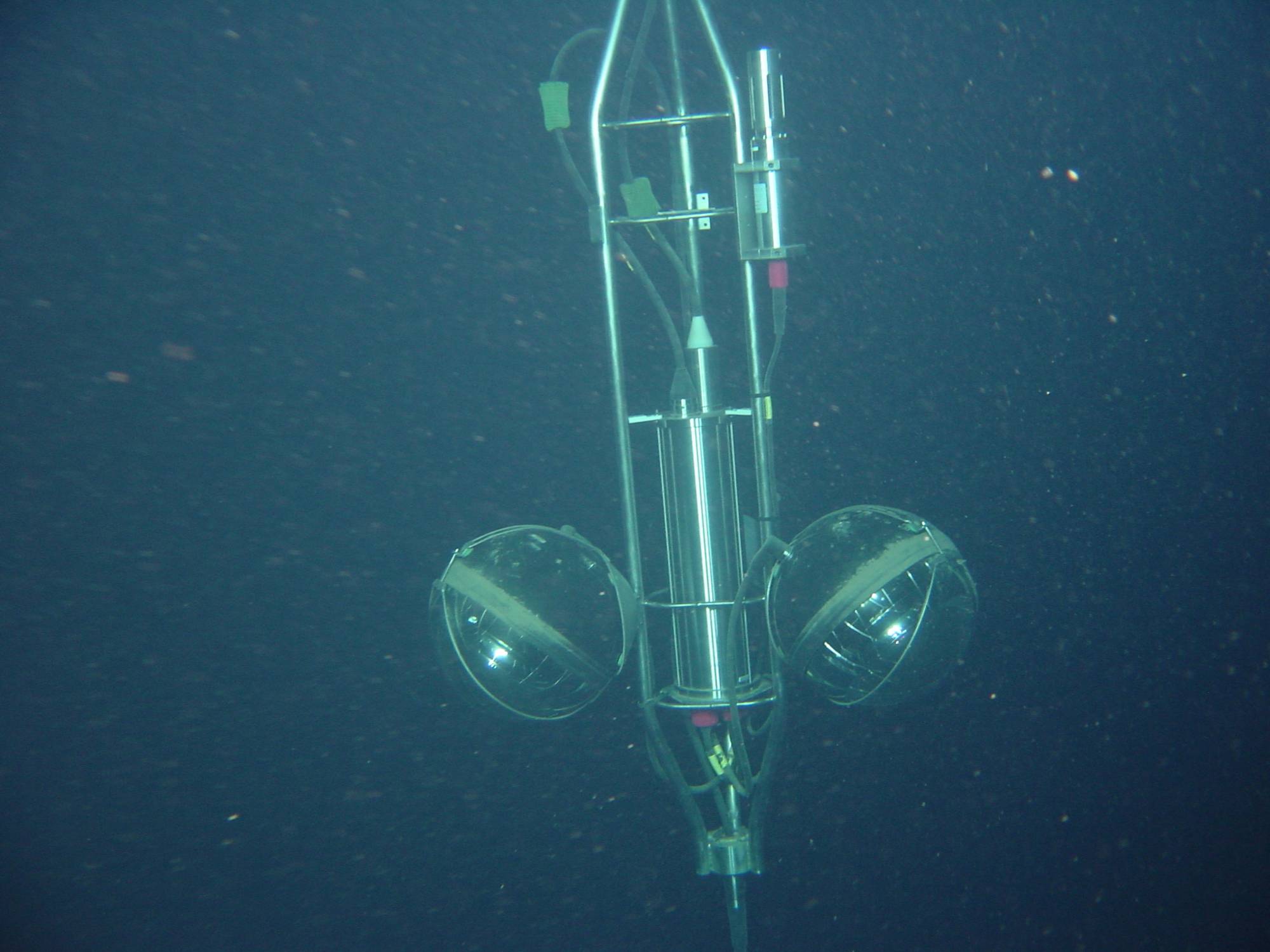 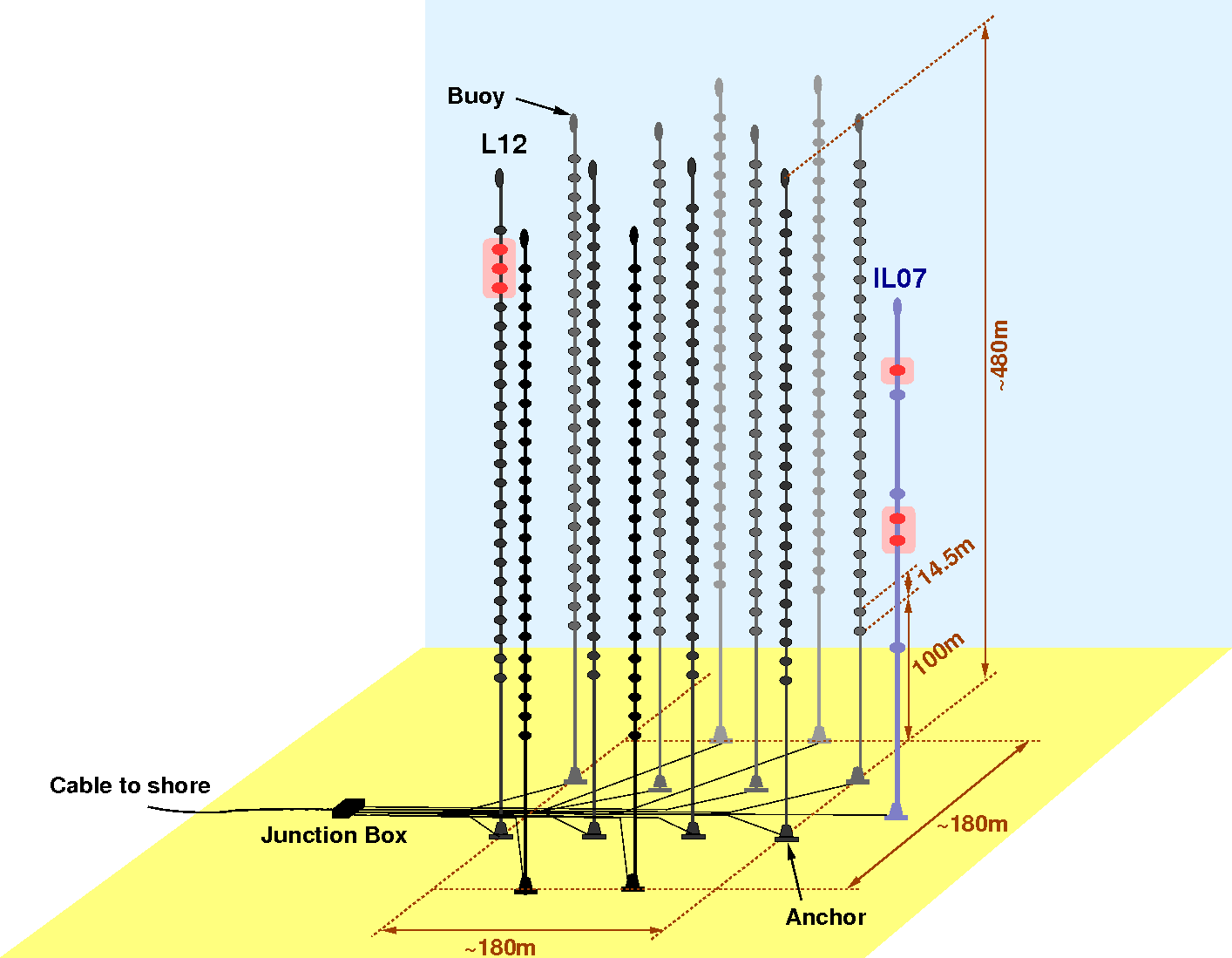 PMT
PMT
40 km to
shore
The search for cosmic neutrinos:

So far only single high energy neutrino events, no source identified as correlated by other means (electromagnetic, cosmic rays, gravitational waves)

Guaranteed neutrino sources at positions of IceCube high energy neutrino

       -> ANTARES: Search in time correlation
       -> ANTARES: Search in stacking
A first neutrino source seen in g-rays?
April 2016-End of 2017:
6 EHE alerts, 8 HESE alerts 
 (1 overlapping event)
Interesting Alert 22 September 20:55 EHE-170922A

Followup:

Integral, ANTARES, HAWC, HESS: no detection
SWIFT XRT: 9 X-ray emitters
FERMI: increased gamma-ray activity of TXS 0506+56
MAGIC: detection of VHE gamma rays 
.... Many more observatories followed
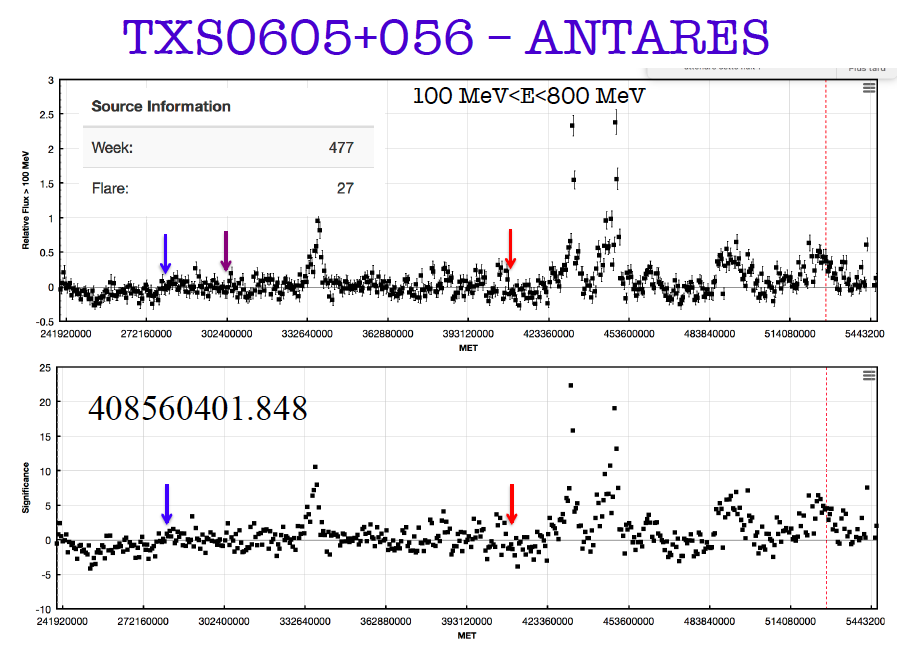 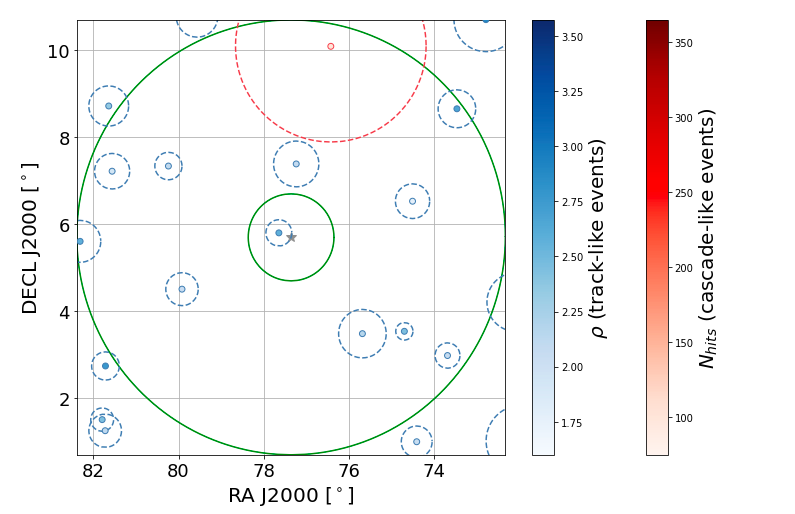 ANTARES:
6310 tracks
147 showers
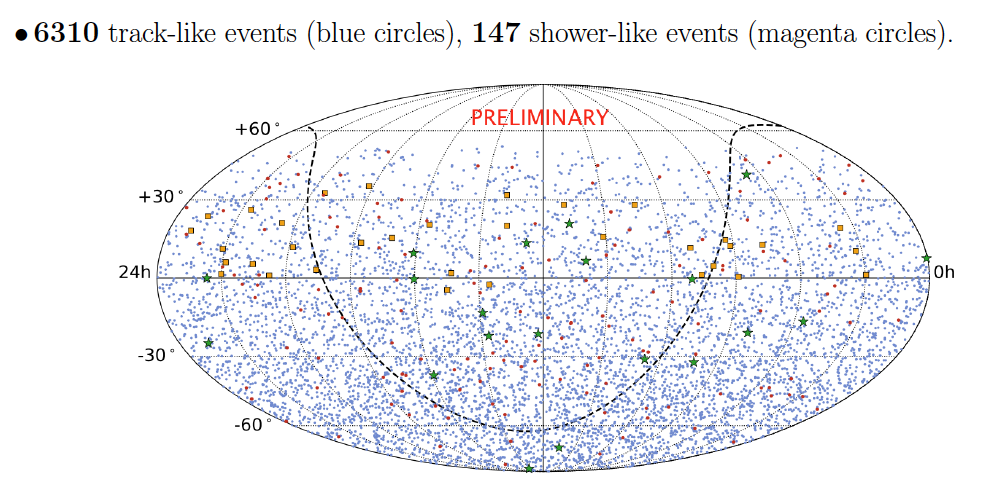 IceCube:
20 HESE neutrinos
34 HE neutrinos
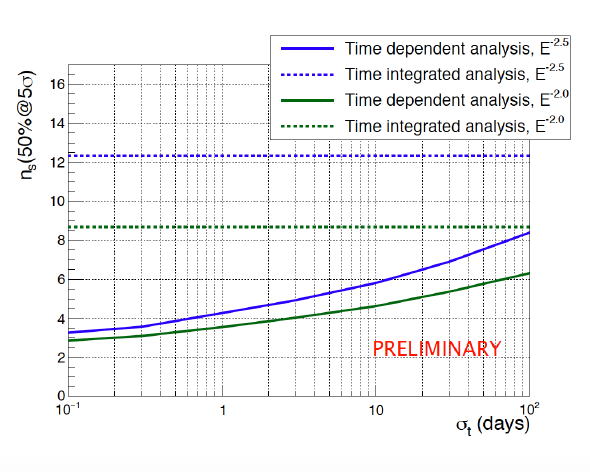 Limits for sources where positive fluctuation was found
Constraint on 0.1 day flare
for 2 highest energetic events
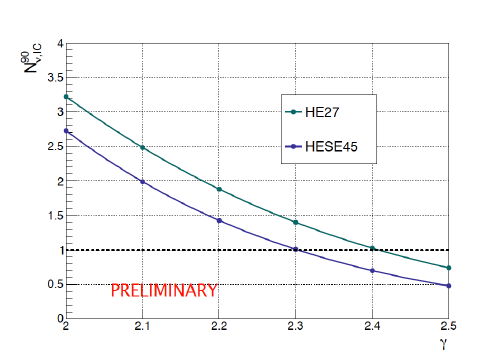 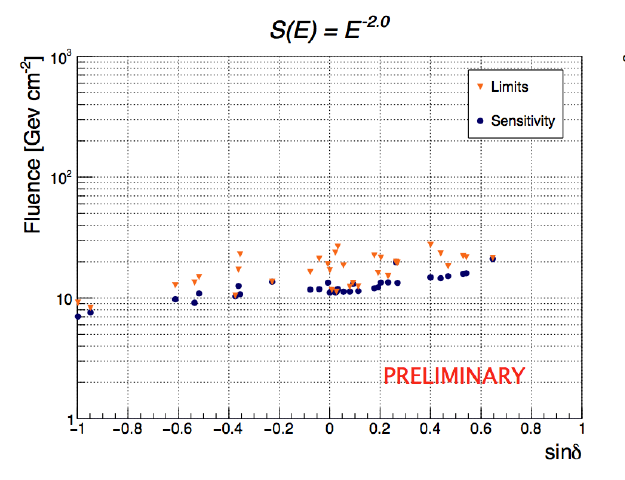 Potential sensitivity gain with stacking source ensembles
-> depends on variation of flux between sources
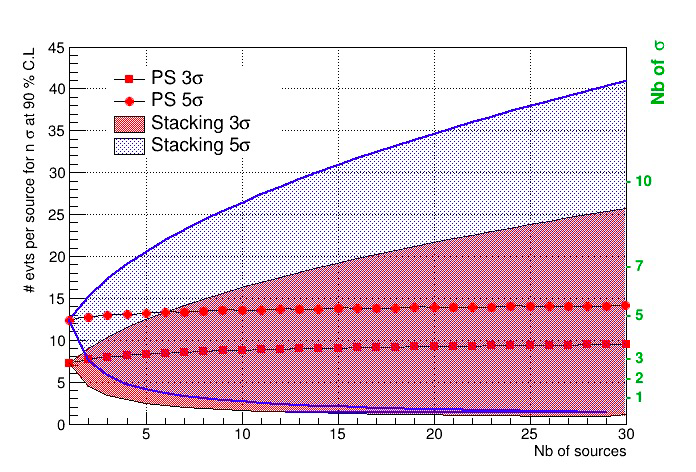